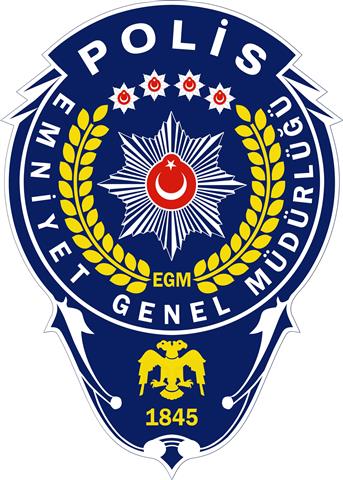 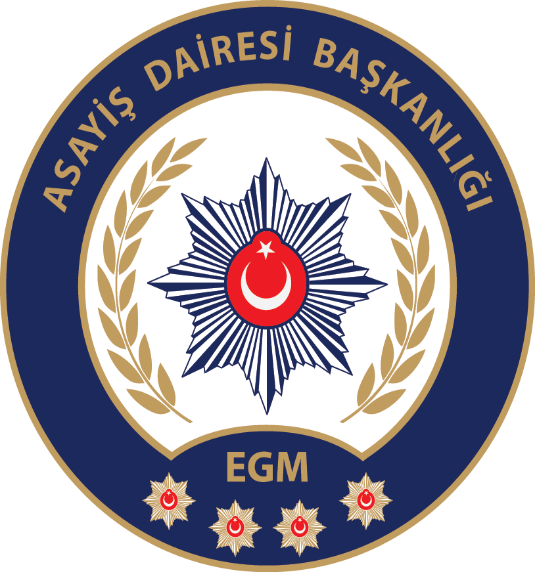 T.C. 
İÇİŞLERİ BAKANLIĞI
Emniyet Genel Müdürlüğü
Sizleri Telefonla Arayarak Kendilerini Polis, Asker veya Savcı 
Olarak Tanıtıp, ’’ADINIZ VEYA BANKA HESABINIZ FETÖ/PDY TERÖR ÖRGÜTÜNE KARIŞTI “
Diyerek Sizden Para, Altın İsteyen Şahıslara İnanmayın.

Böyle Bir Durumda Hemen 155 POLİS İMDAT’ı Arayın.
www.asayis.pol.tr